4.1 Water, the UNIVERSAL solvent
One of the most important substances on Earth.
Dissolves many different substances.
Polar molecule because of its unequal charge distribution.
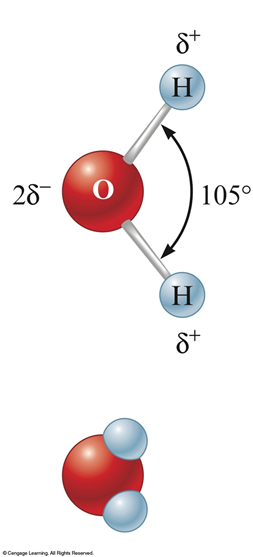 Dissolution of a SOLID in a LIQUID
The ions from the ionic solid, stay in solution and conduct a current rather than re-forming a solid.

Polar nature of the water molecule allows for this to happen…
  	Positive ions associate with negative end of H2O	
	Negative ions associate with positive end of H2O
Dissolution of ionic solid in a liquid
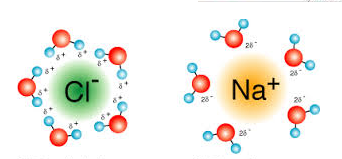 Aqueous Solutions
Solute is the dissolved substance in a solution.
Sugar in soda drinks
Salt in salt water
Carbon dioxide in soda drinks
Solvent is the dissolving medium in a solution.
Water in salt water
Electrolyte is a substance that when dissolved in water produces a solution that can conduct electricity.
“Like Dissolves Like”
Nonpolar solutes dissolve best in 
nonpolar solvents
Polar and ionic solutes dissolve best in 
polar solvents
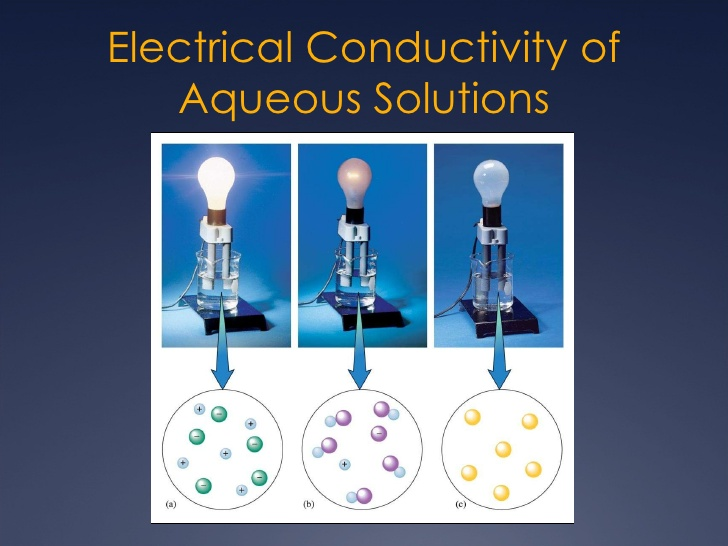 Strong Electrolytes
Completely ionize when dissolved in water.

Soluble salts like NaCl

Strong acids like HCl, HNO3 and H2SO4

Strong bases like NaOH, KOH
Weak Electrolytes
They produce few ions when dissolved in water

Weak acids like acetic acid HCH3O2
     Only 1% dissociates into cations
      Since it is a weak electrolyte it is called a weak acid

Weak Bases like Ammonia NH3
      Only 1% dissociates into anions
       Since it is a weak electrolyte it is called a weak base
Practice with Dissociation of Ionic compounds
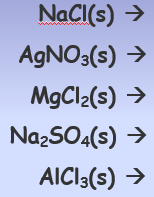 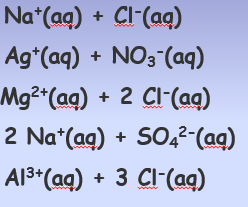 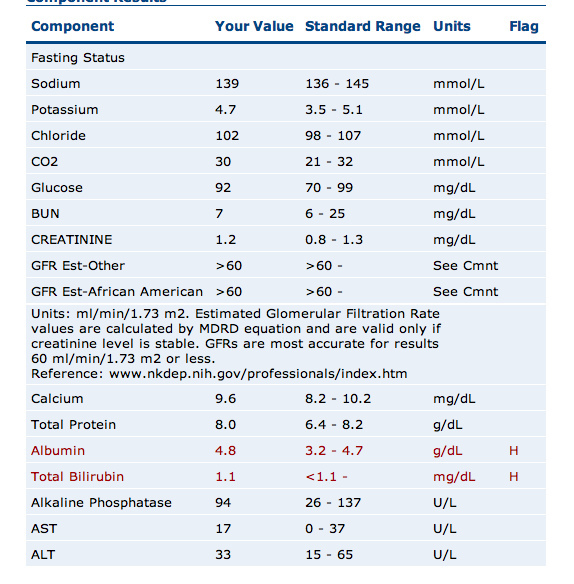 Concentration of Solutions
Calculating concentration
The concentration is important because it tells you the amounts of chemicals present in the solution

Molarity is a common way of expressing concentrations, and it is defined as moles of solute per volume of solution.

M = moles of solute
         liters of solution
Finding Molarity  practice problem
Calculate the molarity of a solution prepared by dissolving 11.5g of solid NaOH in enough H2O to make 1.50 L of solution

Want:

Have:

Need:

Fromula:
Finding ion concentration when Molarity is given
Give the concentration of each type of ion in 0.50M Co(NO3)2

Want:

Have:

Need:
Precipitation Reactions
Pages 153-158
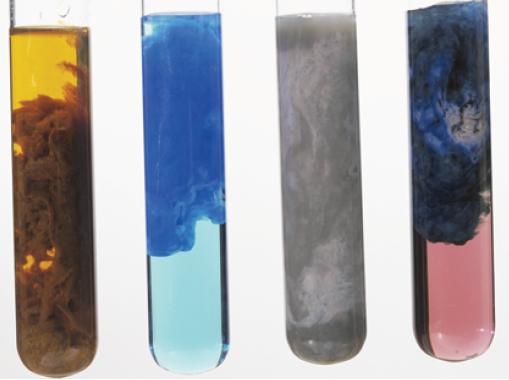 When two ionic solutions are mixed, an insoluble substance may form.

The solid separates from the solution and is known as a precipitate.

Determining if a reaction will form a precipitate requires memorization of some basic solubility rules.

Table 4.1 page 156
NAGSAG
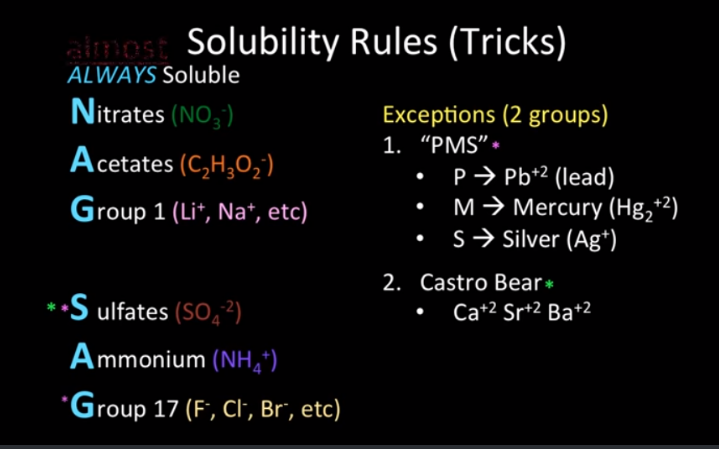 Always Insoluble Solubility Rules
Students Happily Prefer Chemistry Class!
Sulfides       (S) -2...............Except: Groups 1 & 2
Hydroxides (OH)	…………Except : Group 1 &                						 Castrobear 

Phosphates (PO4) -3                
Carbonates (CO3) -2                Except: Group1 & NH4+
Chromates (CrO4) -2
Double Replacement Reactions
The ions of two compounds exchange places in an aqueous solution to form two new compounds.
AX  +  BY → AY  +  BX
One of the compounds formed is usually a 
precipitate (an insoluble solid), an insoluble gas that bubbles out of solution, or a molecular compound, usually water.
Double replacement forming a precipitate…
Lead(II) nitrate + potassium iodide → lead(II) iodide + potassium nitrate
Double replacement (ionic) equation
Pb(NO3)2(aq) + 2KI(aq) → PbI2(s) + 2KNO3(aq)
Complete ionic equation shows compounds as aqueous ions
Pb2+(aq) + 2 NO3-(aq) + 2 K+(aq) +2 I-(aq) → PbI2(s) + 2K+(aq) + 2 NO3-(aq)
Net ionic equation eliminates the spectator ions
Pb2+(aq) + 2 I-(aq) → PbI2(s)
Practice Problem
silver nitrate + potassium chloride                silver chloride + potassium nitrate

Double Replacement reaction

AgNO3  (aq) +  KCL(aq)              AgCl(s)  + KNO3 (aq)


Complete ionic reaction

Ag+ + NO3-  + K+ + CL-           Ag+ + Cl- + K+ + NO3 

Net ionic Reaction

Ag+(aq) +  Cl- (aq)            AgCl(s)
Reactions of Acids and Bases
www.lab-initio.com
7 Strong Acids
These are the strong acids. What makes them 'strong' is that they completely dissociate into their ions (H+ and an anion) when they are mixed with water. Any other acid is a weak acid!

	HCl - hydrochloric acid	HNO3 - nitric acid	H2SO4 - sulfuric acid	HBr - hydrobromic acid	HI - hydroiodic acid (also known as hydriodic acid)	HClO4 - perchloric acid
	HClO3 - chloric acidAs the strong acids become more concentrated, they may be unable to fully dissociate. The rule of thumb is that a strong acid is 100% dissociated in solutions of 1.0 M or less.
Acids React with Active Metals
Acids react with active metals from Group 1 and Group 2  to form salts and hydrogen gas.
Mg + 2HCl   MgCl2 + H2(g)
Zn + 2HCl   ZnCl2 + H2(g)
Mg + H2SO4   MgSO4 + H2(g)
Acids DO NOT react with inactive metals like 
Cu, Ag, Au
Acids React with Carbonates
2HC2H3O2  +    Na2CO3
Acetic acid       Baking Soda
2 NaC2H3O2 + H2O + CO2
Sodium Acetate
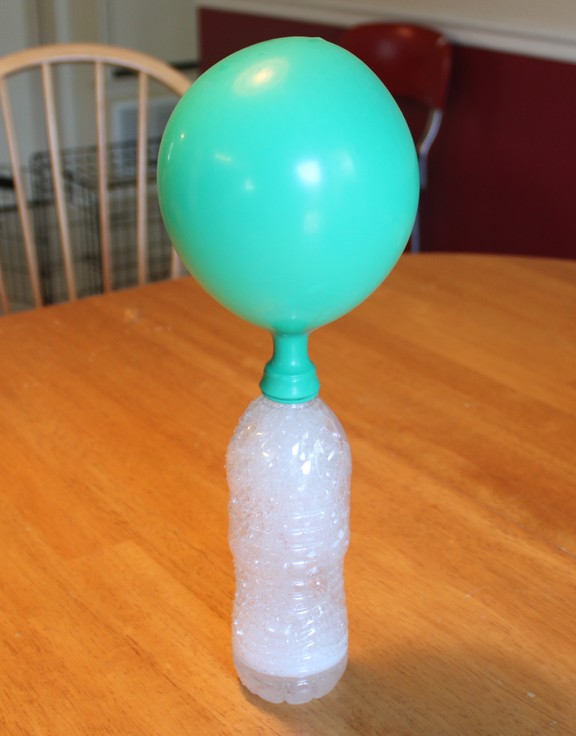 Effect of Acid Rain on Marble!
H2CO3  +  CaCO3 CO2 + H20

Carbonic Acid + Calcium Carbonate
George Washington:
AFTER
George Washington:
BEFORE
8 Strong Bases
Strong bases are bases which completely dissociate in water into the cation and OH- (hydroxide ion). The hydroxides of the Group I and Group II metals usually are considered to be strong bases.
LiOH - lithium hydroxide
NaOH - sodium hydroxide
KOH - potassium hydroxide
RbOH - rubidium hydroxide
CsOH - cesium hydroxide
Ca(OH)2 - calcium hydroxide
Sr (OH)2 - strontium hydroxide
Ba(OH)2 - barium hydroxide
Strong Acids Neutralize Strong Baes!
Neutralization reactions ALWAYS produce a 
salt and water.
HCl + NaOH   NaCl + H2O
H2SO4 + 2NaOH   Na2SO4 + 2H2O
2HNO3 + Mg(OH)2   Mg(NO3)2 + 2H2O
Acid/Base Problems
Write the balanced molecular, ionic and net ionic equations 

Strong Acids and strong Bases
Solutions of hydrochloric acid and sodium hydroxide are mixed.


2. Solutions of sulfuric acid and potassium hydroxide are mixed.
Oxidation-Reduction Reactions“Redox”
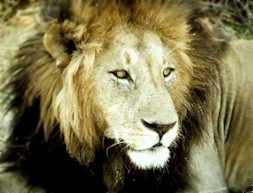 LEO SAYS GER
Electrons are transferred in REDOX reactions !
Lose Electrons = Oxidation
Sodium is oxidized
Gain Electrons = Reduction
Chlorine is reduced
Brief Review of Oxidation Numbers:
1. The sum of the oxidation numbers in    
   ANYTHING is equal to its charge
2. Hydrogen in compounds is +1
3. Oxygen in compounds is -2
Not All Reactions are Redox Reactions
Reactions in which there has been no change in oxidation number ARE NOT redox rxns.
Examples:
Trends in Oxidation and Reduction
Active metals:
 Lose electrons easily
 Are easily oxidized
Active nonmetals:
 Gain electrons easily
 Are easily reduced